The Cartesian plane
Explicit teaching
NSW Department of Education
Placing coordinates on the Cartesian plane
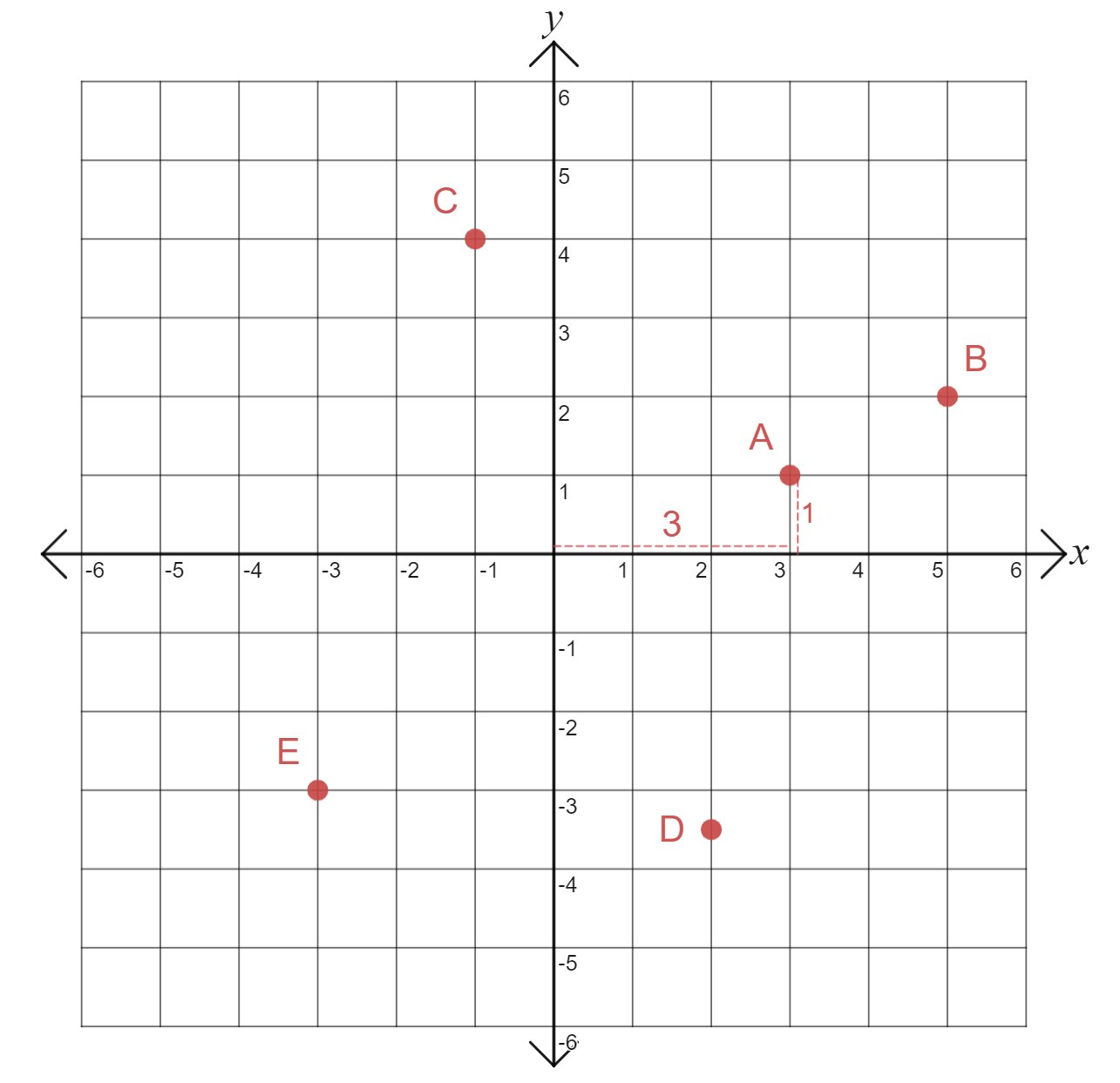 2
Placing coordinates on the Cartesian plane
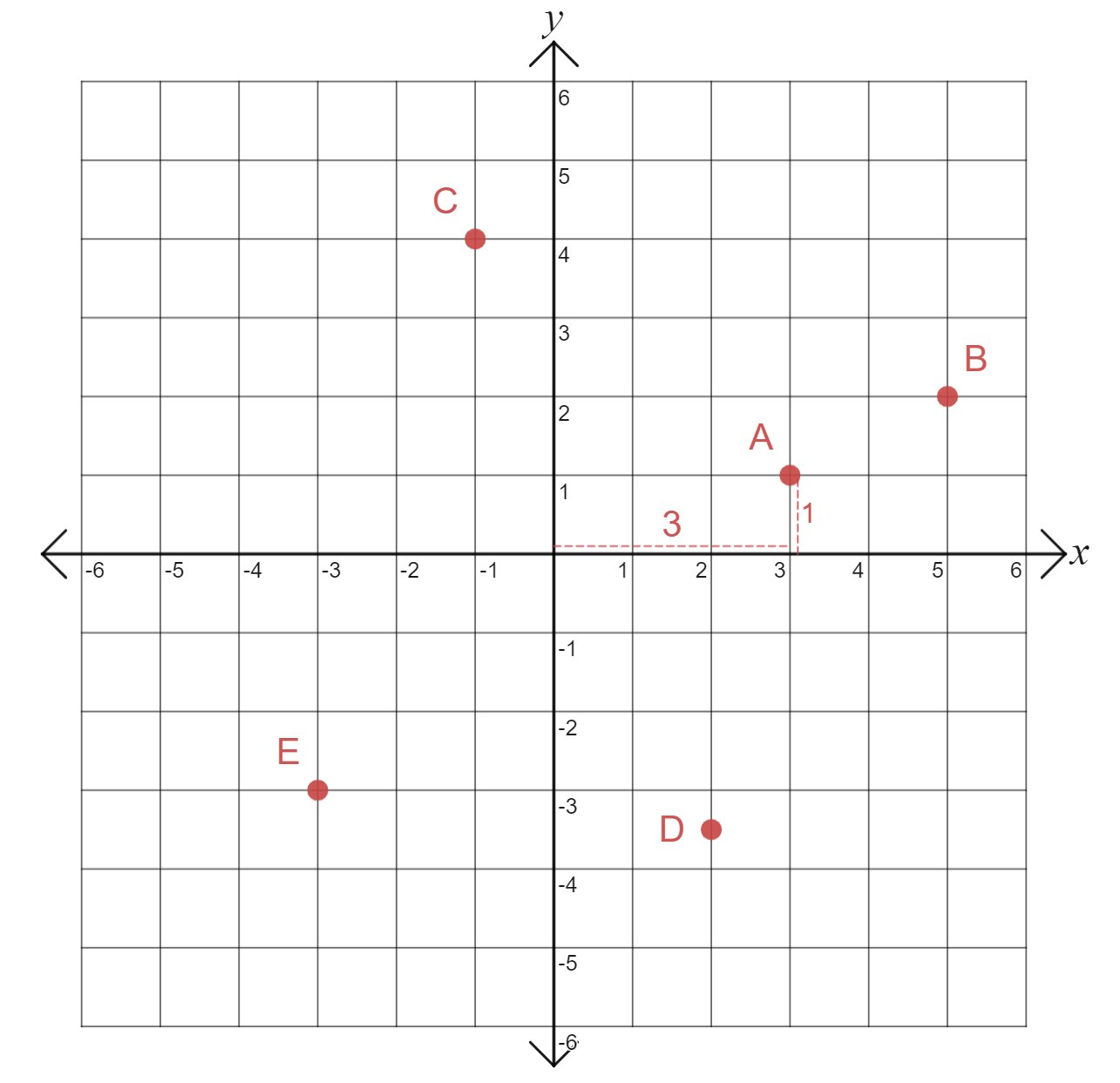 Where are the 3 and the 1 in the graph?
What do the negative numbers tell us?
Can you write a coordinate that is above B and to the right of E?
3
Your turn - Placing coordinates on the Cartesian plane
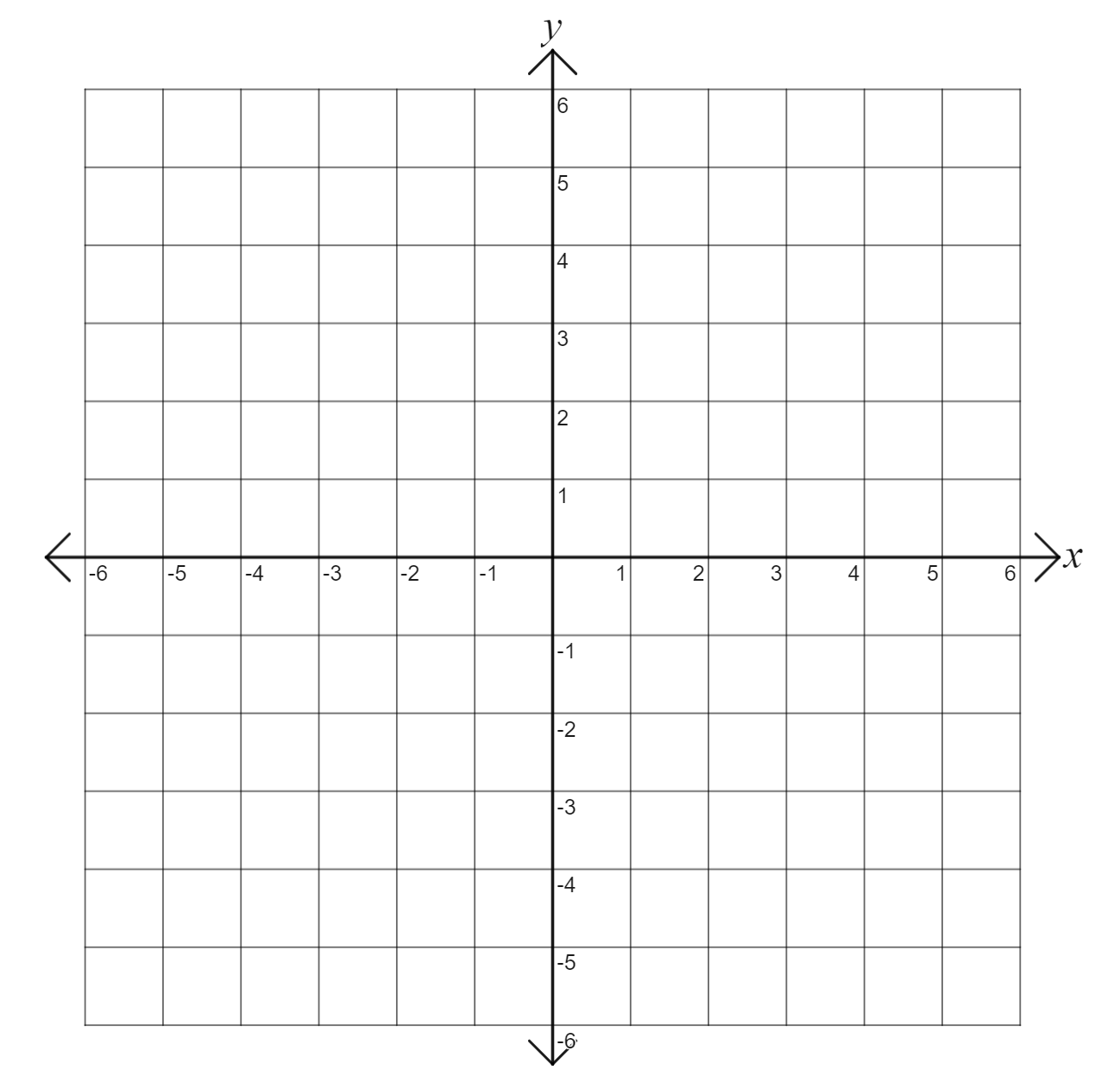 4
Your turn - Solution
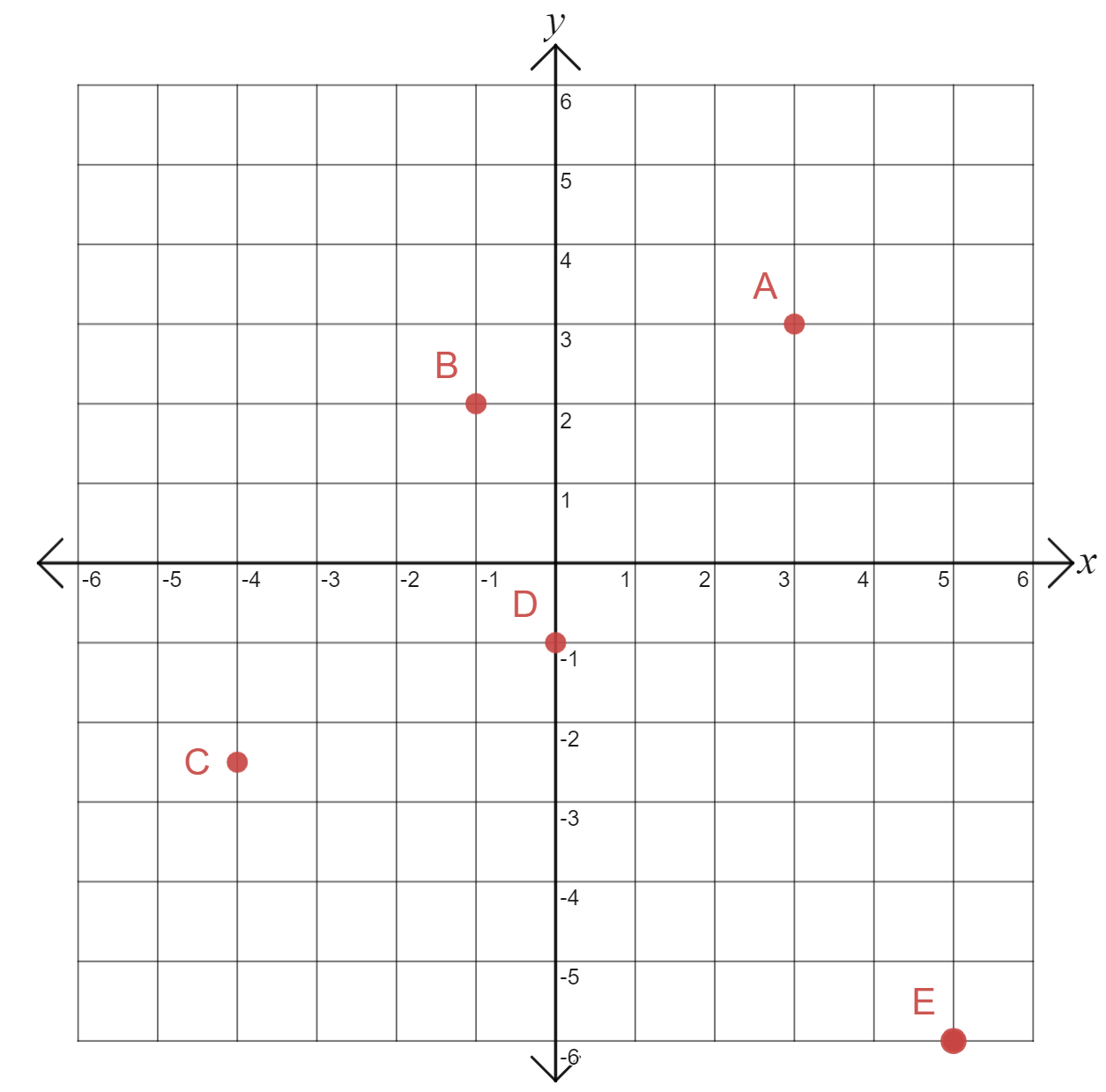 5